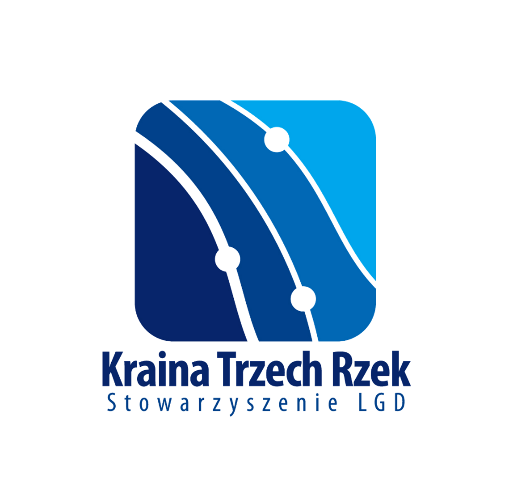 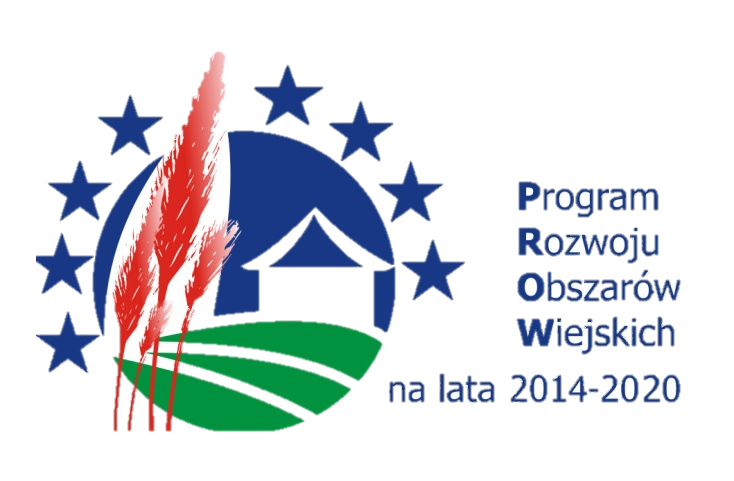 LGD Kraina Trzech Rzek
Szkolenie dla beneficjentów
PROW 2014-2020
05.11.2021 r. Oborniki
Dokumenty
PRODECURY
UMOWA O POWIERZENIE GRANTU
WNIOSEK
W sytuacji jakichkolwiek wątpliwości PAMIĘTAJ!!! Skontaktuj się z pracownikami biura Lepiej zapytać 5 razy niż popełnić błąd!
Umowa o powierzenie Grantu
Dokumentowanie realizacji Grantu ZGODNIE Z ZAŁOŻENIAMI WNIOSKU
Zdjęcia,
Listy obecności,
Dokumenty księgowe (w tym faktury, umowy),
Protokoły odbioru prac budowlanych, 
Porozumienia partnerskie i karty czasu pracy wolontariuszy,
Plakaty, informacje medialne
Umowa o powierzenie Grantu
Wykonanie założeń wniosku (realizacja zadań, zakup zaplanowanych wydatków ZGODNIE Z ZAŁOŻENIAMI WNIOSKU I JEGO ZAŁĄCZNIKÓW)
Płatności dokonywane PRZELEWEM, z konta stowarzyszenia, od dnia podpisania umowy do dnia złożenia wniosku  o rozliczenie Grantu.
Umowa o powierzenie Grantu
Uzyskanie niezbędnych opinii, zaświadczeń, pozwoleń, uzgodnień lub decyzji
Zamontowanie oraz uruchomienie nabytych maszyn, urządzeń, infrastruktury
Nieprzenoszenie praw i obowiązków wynikających z umowy na inny podmiot
Zobowiązania
Zobowiązania
Zobowiązania
Zobowiązania
Obowiązek informacyjny (zgodnie z księgą wizualizacji znaku PROW)
Loga UE, LEADER, LGD, PROW
Slogan „Europejski Fundusz Rolny na rzecz Rozwoju Obszarów Wiejskich: Europa inwestująca w obszary wiejskie”
Inwestycje opatrzone TABLICĄ INFORMACYJNĄ
Brak lub niewłaściwa informacja o dofinansowaniu skutkują naliczeniem kary umownej.
Zobowiązania
Informacja o dofinansowaniu powinna znaleźć się na:
Plakatach
Listach obecności
Informacjach w mediach – także społecznych
Miejscu realizacji operacji (także spotkania)
Finansowanie Grantu
Realizacja Grantu
Aneksowanie umowy może dotyczyć:
Lokalizacji operacji
Daty złożenia wniosku o rozliczenie Grantu i realizacja harmonogramu
Przesunięć w ZRF powyżej 10% wartości pozycji (zmiany w ZRF do 10% wartości nie wymagają aneksu)
Zmian w harmonogramie itp.
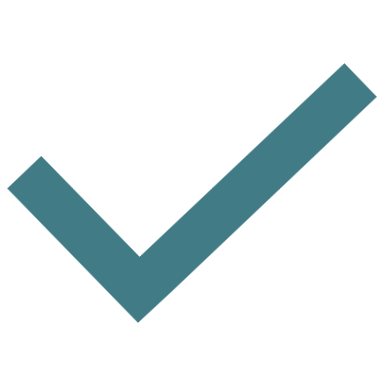 Realizacja Grantu
Nie można aneksować umowy w zakresie:
Zwiększenia kwoty dofinansowania
Zmiany celu i wskaźników
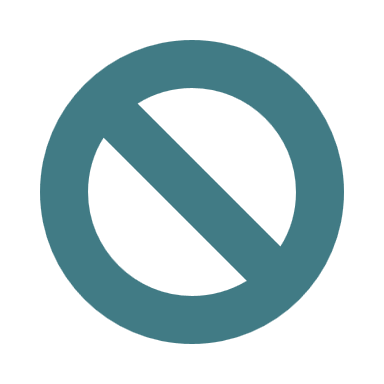 Realizacja Grantu
Pamiętaj o kompletowaniu dokumentacji! List obecności, kart czasu pracy wolontariuszy, zdjęć itp.
Przed zakupem, należy skierować 2 zapytania do potencjalnych wykonawców w celu rozeznania rynku, chyba że dostawca/ wykonawca usługi został wyłoniony na etapie wnioskowania o pomoc.
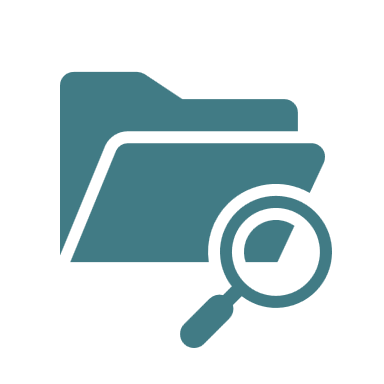 Rozwiązanie umowy
Niezgodność wydatków,
Przedstawienie fałszywych lub niepełnych oświadczeń lub dokumentów,
Odmowa poddania się kontroli lub jej utrudnianie
Wniosek o rozliczenie Grantu
Grant jest rozliczany na podstawie wniosku o rozliczenie Grantu.
Jeśli będą nieprawidłowości w dokumentacji, LGD wzywa do usunięcia braków.
Znaczące nieprawidłowości skutkują decyzją o zwrocie wypłaconej dotacji.
Kwalifikowalność wydatków
Są niezbędne dla realizacji projektu, a więc mają bezpośredni związek z celami operacji,
Są racjonalne i efektywne, tj. nie są zawyżone w stosunku do cen i stawek rynkowych,
Zostały faktycznie poniesione,
Dotyczą towarów lub usług wybranych w sposób przejrzysty i konkurencyjny, 
Odnoszą się do okresu kwalifikowalności wydatków i są poniesione w tym okresie,
Są udokumentowane,
Są zgodne z zatwierdzonym szczegółowym opisem projektu,
Są zgodne z przepisami prawa krajowego i wspólnotowego
Wniosek o rozliczenie Grantu
Wnioski o rozliczenie Grantu tworzy się w generatorze dostępnym ze strony www.kraina3rzek.pl 
Wniosek można w każdej chwili zapisać/ pobrać PDF
Wniosek o rozliczenie Grantu
Wypełniany w odniesieniu do wniosku o powierzenie Grantu
Zawiera część finansową oraz merytoryczną
Załączniki WoRG
Faktury lub dokumenty o równoważnej wartości dowodowej
Wszystkie dokumenty księgowe powinny być opisane na odwrocie
Oryginały muszą być przechowywane przez 5 lat w siedzibie Grantobiorcy
Kopie przedłożone wraz z wnioskiem o rozliczenie Grantu
Załączniki do WoRG
Dowody zapłaty (np. wyciąg)
Umowy zawarte z dostawcami
Dokument potwierdzający numer rachunku bankowego, na który mają być przekazane środki finansowe
Załączniki do WoRG
Kosztorys różnicowy
Protokół odbioru robót / montażu / rozruchu maszyn i urządzeń / instalacji oprogramowania lub Oświadczenie Grantobiorcy o poprawnym wykonaniu ww. czynności z udziałem środków własnych
Załączniki do WoRG
Inne pozwolenia, zezwolenia, decyzje lub inne dokumenty, których uzyskanie jest wymagane przez odrębne przepisy do realizacji operacji
Dokumentacja fotograficzna z realizacji projektu
Załączniki do WoRG
Listy obecności
Karty czasu pracy wolontariuszy dokumentujące poniesiony wkład własny osobowy (opisane na odwrocie)
Oświadczenie dot. ewidencji księgowej
Dokumenty potwierdzające konkurencyjny wybór wykonawcy
Doradztwo
Pytania, wątpliwości co do realizacji Grantu?

Zapraszamy na bezpłatne doradztwo!
Dziękuję za uwagę
Stowarzyszenie Lokalna Grupa Działania Kraina Trzech Rzekul. M.J. Piłsudskiego 76, pokój nr 3064-600 Obornikitelefon: 791 222 764, 883 777 918, 535 978 545
   biuro@kraina3rzek.plwww.kraina3rzek.pl